Арт-терапия— это метод коррекции и развития посредством художественного творчества.
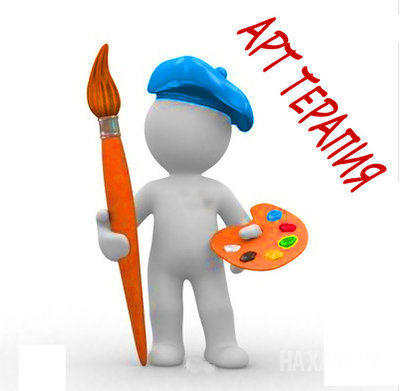 Направления:
Изотерапия
Имаготерапия
Музыкотерапия
Сказкотерапия
Кинезитерапия
Пескотерапия
Основные принципы арт-терапии:
• принцип субъектности (отношение к участникам арт-терапевтического процесса не как к пассивным реципиентам коррекционных и развивающих воздействий, но как к личностям с индивидуальным набором потребностей, взглядов, установок и т. д.);
• принцип активности (всемерное вовлечение участников арт-терапевтического процесса в разные формы творческого самораскрытия, предполагающие проявление ими инициативы и ответственности);
• партнерство в терапевтических отношениях (уважение позиции клиента, иногда – «следование» за его инициативой, стимулирование его к выражению своих чувств и мыслей);
• опора на наглядно-чувственный характер деятельности (активное использование визуальных, музыкально-аудиальных, кинестетических и игровых средств самовыражения, стимулирование творческого воображения);
• постоянная обратная связь (отчет участников арт-терапевтических занятий о своих чувствах, мыслях и впечатлениях от работы и взаимодействии друг с другом и ведущим; комментирование ведущим особенностей творческой экспрессии и поведения участников);
• единство и взаимодополнение вербальной и невербальной экспрессии (чередование в ходе арт-терапевтических занятий изобразительной деятельности, движения и танца, музицирования, сочинения историй и обсуждений);
Основные принципы арт-терапии:
• взаимопроникновение лечебных, профилактических, развивающих, обучающих элементов;
• сочетание группового характера коррекционного процесса с индивидуализацией его задач в соответствии с результатами клинической, социально-психологической и педагогической диагностики каждого клиента;
• интегративность (активизация и развитие в ходе занятий эмоциональных, познавательных и поведенческих аспектов личности, преодоление противоречий между чувствами, мыслями и поступками);
• системность (восприятие поведения и проблем участников арт-терапевтического процесса в контексте терапевтических, групповых и социальных отношений, а также с учетом широкого набора различных факторов риска и здоровьесбережения);
• ориентация на саморазвитие, доверие к внутренним ресурсам организма и психики ребенка и подростка с параллельным привлечением внешних ресурсов;
• признание регрессивных психологических реакций как закономерных и даже необходимых для развития онтогенетически более зрелых и совершенных форм психической деятельности.
Этапы арт-терапевтического процесса
этап подготовительных организационных процедур и исходной диагностики;

2) коррекционный этап, оценка промежуточных результатов;

3) этап завершения работы, оценка конечных результатов.
Задачи подготовительного этапа
• создание и оборудование арт-терапевтической студии (кабинета);
• проведение предварительных собеседований, отбор и подготовка кандидатов для участия в индивидуальных и групповых занятиях;
• исходная диагностика и определение показаний для применения индивидуальной либо групповой арт-терапии и ее конкретных техник, игр и упражнений;
• знакомство, формирование терапевтического альянса (терапевтических отношений) и взаимного доверия участников группы;
• вовлечение прошедших исходную диагностику кандидатов в арт-терапевтический процесс, освоение ими пространства арт-терапевтического кабинета.
Задачи коррекционного этапа
• поддержание атмосферы высокой взаимной терпимости и психологической безопасности участников арт-терапевтического процесса;
• раскрытие индивидуальных потребностей, чувств и проблем участников арт-терапевтического процесса в изобразительной и иной творческой деятельности и обсуждениях;
• структурирование и организация поведения и опыта участников арт-терапевтического процесса, удерживание их внимания на деятельности и терапевтических (групповых) отношениях;
• укрепление и развитие терапевтического альянса;
Задачи коррекционного этапа
• преодоление тревоги, психологических защит и сопротивления, препятствующих самораскрытию;
• постепенная коррекция имеющихся у участников нарушений поведения и эмоциональных расстройств;
• развитие у участников арт-терапевтического процесса более адаптивных моделей поведения, развитие здоровых потребностей и формирование положительной «Я»-концепции;
• текущий мониторинг и оценка промежуточных эффектов арт-терапевтической программы и, в случае необходимости, ее корректировка.
Задачи завершающего этапа работы
• открытая и всесторонняя проработка связанных с завершением арт-терапевтической программы чувств;
• закрепление полученного положительного опыта;
• планирование участниками конкретных шагов по применению полученного опыта в повседневной жизни;
• формирование у участников арт-терапевтического процесса механизмов самоподдержки;
• планирование дальнейшей работы (в случае необходимости);
• подведение участниками арт-терапевтического процесса личных итогов;
• оценка результатов программы.
Организационные процедуры и формы коррекционного и завершающего этапов программы
• регистрацию хода арт-терапевтических занятий;
• оценку промежуточных результатов арт-терапии и целесообразности ее продолжения либо перевода клиента на иную форму работы;
• оценку конечных результатов арт-терапии.
При ведении журнала посещений и регистрации хода арт-терапевтических занятий используют формы
• формализованный бланк;
• развернутое описание по схеме;
• хронограмму групповых арт-терапевтических занятий.
Формализованный бланк
• дата и время проведения занятия;
• фамилия (или фамилии) участника (участников) занятия;
• основная тема (темы);
• используемые участником (участниками) изобразительные материалы и виды деятельности (обсуждения, физические упражнения и игры, драматизация и т. д.);
• высказывания участника (участников) занятия в ходе работы и особенности его (их) невербальной экспрессии;
• взаимодействие со специалистом или другими участниками;
Формализованный бланк
• отношение участника (участников) занятия к работе;
• процесс изобразительной работы (этапы создания визуальных образов) или иной творческой активности;
• краткое описание изобразительной продукции участника (участников) занятия;
• объяснение участником (участниками) занятия содержания своей изобразительной продукции (формальное объяснение или психологическое толкование – инсайт);
• наблюдаемые ведущим групповые феномены и процессы
Развернутое описание группового занятия по схеме
• ФИО участников сессии, кто отсутствовал;
• ведущий/ведущие;
• дата и время сессии, номер сессии;
• цель и задачи сессии;
• тема (темы), используемые упражнения и задания;
Развернутое описание группового занятия по схеме
• общая атмосфера в группе в начале, в конце и в середине занятия; общий характер взаимодействия;
• что происходило в группе, как вели себя отдельные участники (что делали, как участвовали в обсуждении);
• каково было участие ведущего и ассистента в ходе занятия и их взаимодействие;
• итоги занятия, планы относительно дальнейшей работы.
Разноуровневый анализ имеет своей целью:
а) установление специалистом определенной связи между собственными взглядами и верованиями и своим отношением к происходящему во время занятия;
б) объяснение им того, что происходило во время сессии, с использованием личных гипотез и верований;
в) объяснение им того, что происходило во время занятий, с использованием тех или иных теоретических представлений (собственно, формулировка рабочих гипотез); 
г) определение возможной связи между личными взглядами и верованиями и теми теоретическими представлениями, которые он использует для объяснения происходящего во время занятий.
Интегративный анализ представляет собой резюме специалиста относительно того:
а) какой опыт, по его мнению, смогли получить конкретный клиент или группа благодаря участию в данном занятии; 
б) как это на них повлияло; 
в) какое значение это может иметь для решения краткосрочных и долгосрочных задач арт-терапии; 
г) какое значение это имеет для дальнейшей работы данного клиента или группы.
Оценка промежуточных результатов арт-терапии
• клиническая оценка психического состояния участников группы;
• диагностика отдельных психических процессов и личностных характеристик участников занятий, в том числе, с использованием вербальных и графических тестов и шкал;
• отчеты самих участников занятий о наблюдаемых ими наиболее значимых изменениях в своем состоянии и системе отношений, выполняемые ими либо в свободной форме, либо в соответствии с определенной схемой (формализованное интервью);
Оценка промежуточных результатов арт-терапии
• оценка групповой динамики и отношений в группе, а также отношений участников занятий с арт-терапевтом;
• оценка интересов, увлечений и отношений участников занятий с другими людьми за пределами группы (включая их родственников, знакомых и представителей более широкого социального окружения);
• оценка изобразительной продукции участников занятий с использованием комплекса формальных и содержательных критериев.
Оценка конечных результатов арт-терапии
• наиболее значимые изменения в состоянии и поведении участников программы;
• насколько эти изменения согласуются с поставленными ранее задачами работы;
• рекомендации относительно продолжения терапии того или иного участника программы путем его включения в новую группу, перевода на индивидуальную психотерапию (арт-терапию) или использования какого-либо иного метода (с соответствующим обоснованием), а также касательно условий и факторов поддержания достигнутых результатов арт-терапии во времени.
В случае внеплановой (преждевременной) терминации в итоговом резюме должны быть зафиксированы:
• достигнутые на момент терминации изменения в состоянии и поведении участника программы (если таковые имеются);
• предполагаемые причины преждевременной терминации и последствия преждевременного выхода данного клиента из программы для его состояния и группы в целом;
• рекомендации относительно направления выбывшего из программы клиента на другие виды терапии или к иным специалистам.
Спасибо за внимание!